Liturgie de l’Envoi -> Chant de sortie
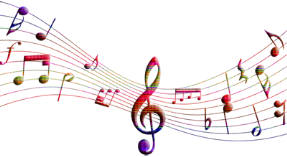 Oh, oh,…

À la croix tu as déclaré : tout est accompliPayant le prix de chaque vieLa mort n'a pu Te retenirJe sais que Tu es ressuscité !

Libéré, racheté, délivré, pardonné,Je vivrai désormais pour Toi !
Libéré, racheté, délivré, pardonné,Je vivrai désormais pour Toi !
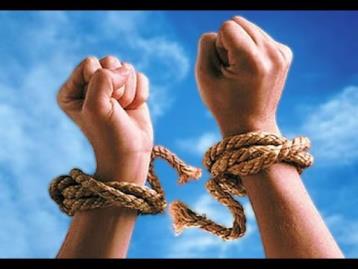 Liturgie de l’Envoi -> Chant de sortie
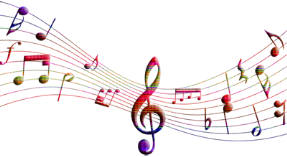 Dans mon cœur,
Tu fais résonner le son de Ta voix
Afin de diriger mes pas
Tu es le rocher de ma foi, Dieu d'éternité,
Je te suivrai !


Libéré, racheté, délivré, pardonnéJe vivrai désormais pour Toi !
Libéré, racheté, délivré, pardonnéJe vivrai désormais pour Toi !
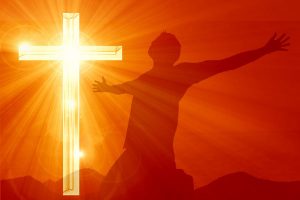 Liturgie de l’Envoi -> Chant de sortie
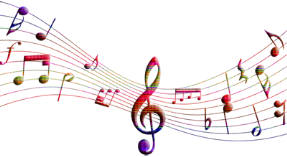 Pont :
Oh, oh, garde-moi toujours près de Toi !Oh, oh, Tu es mon secours et ma joie !Oh, oh, oh !

Libéré, racheté, délivré, pardonnéJe vivrai désormais pour Toi !
Libéré, racheté, délivré, pardonnéJe vivrai désormais pour Toi !
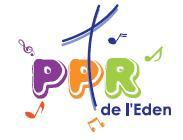